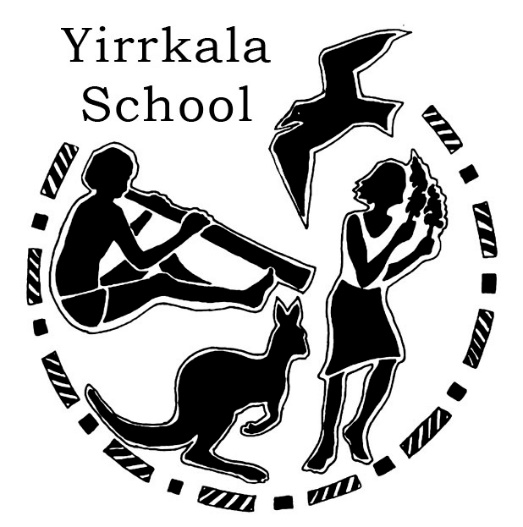 YÄKU GA RIRRAKAY 
APP
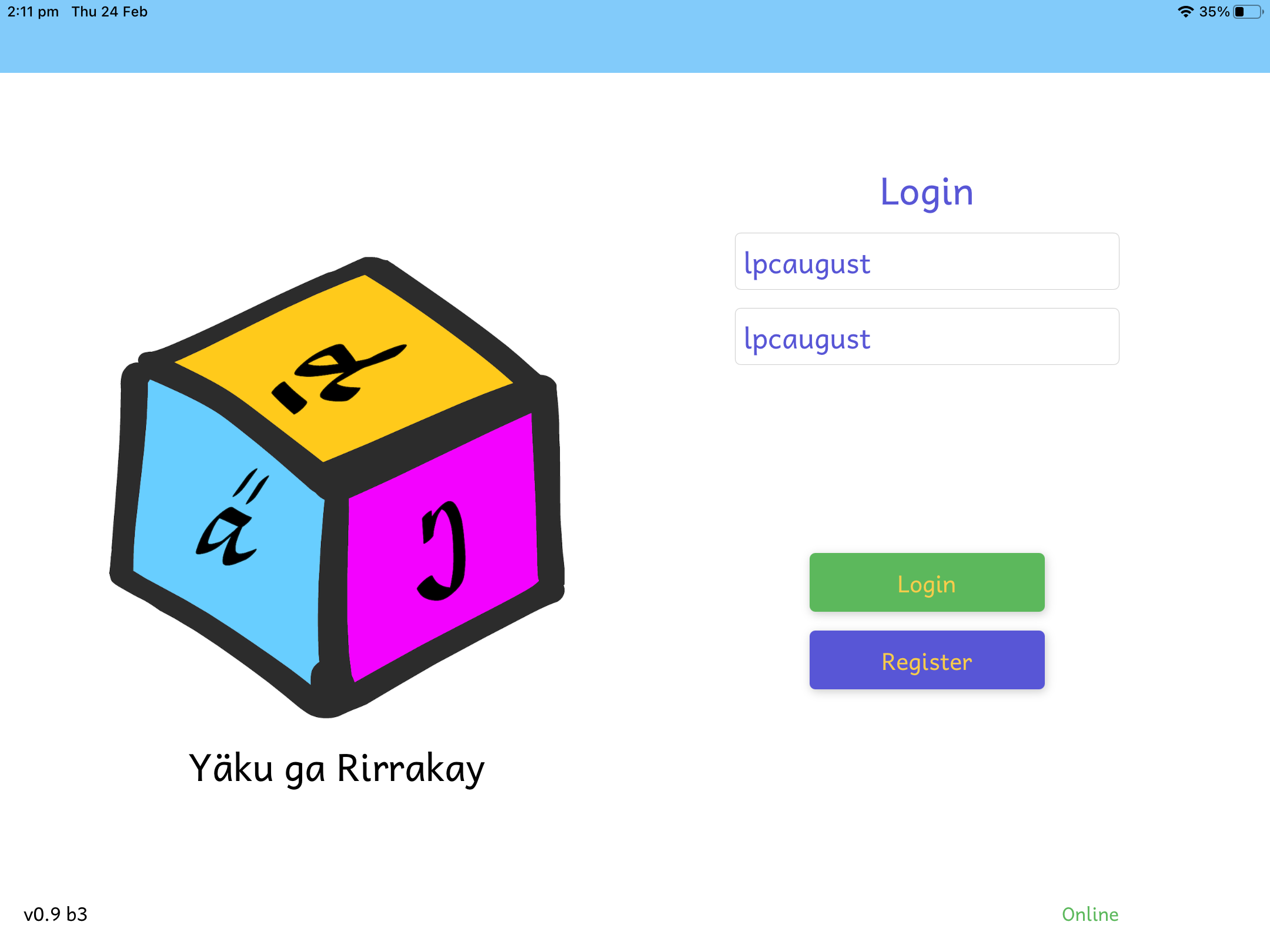 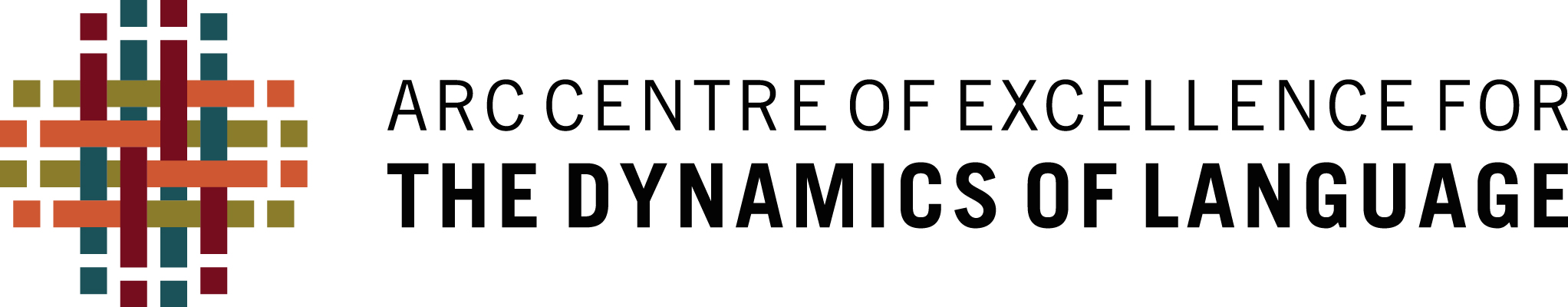 The Team
Yalmay Yunupiŋu, Yirrkala Community School 
Melanie Wilkinson, NT Department of Education
Jill Wigglesworth, University of Melbourne & Centre of Excellence for the Dynamics of Language
Jake Stockley, Yirrkala Community School
Robyn Beecham, Yirrkala Community School

App developer: Fardin Elias, Omni Laboratories

With much assistance from: 
Bamuruŋu Mununggurr, Natasha Bulmirri Yunupiŋu and Banbapuy Whitehead, as well as Rärriwuy Marika and Ganhdhurrminy Yunupiŋu
 
We also thank the many children who helped us with testing the app, the teachers who allowed us to take them out of class, and the school leadership whose ensured we had time to work together over many years
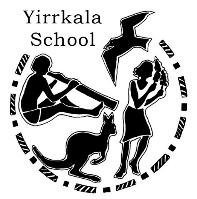 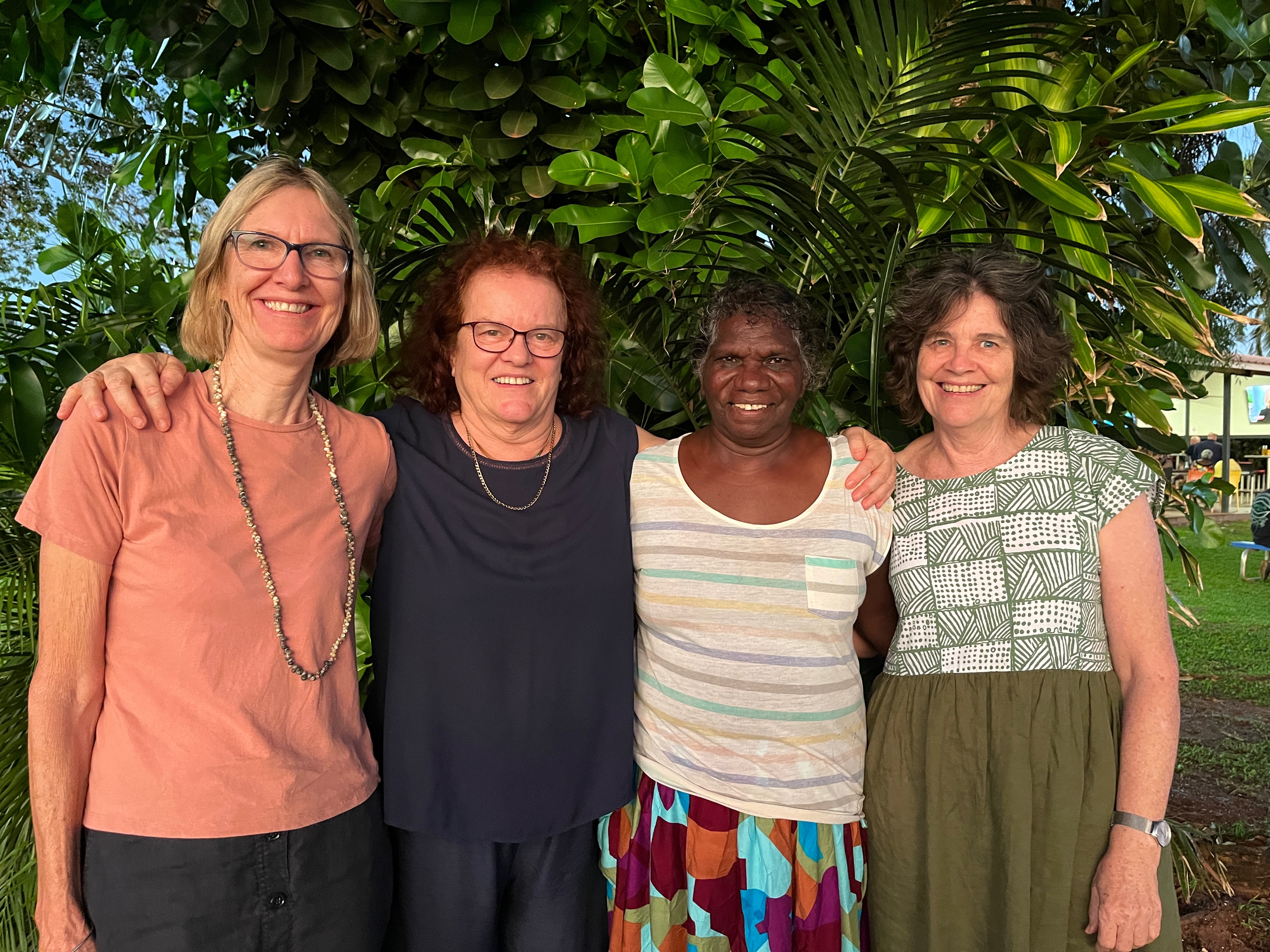 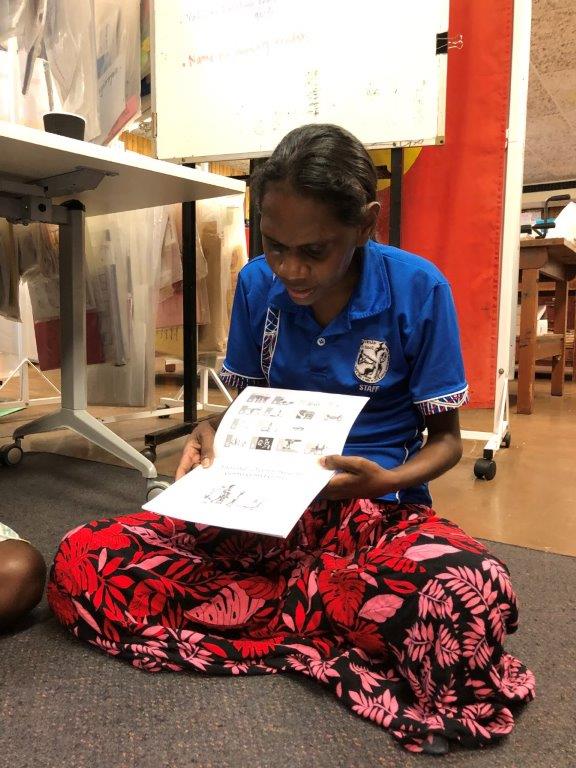 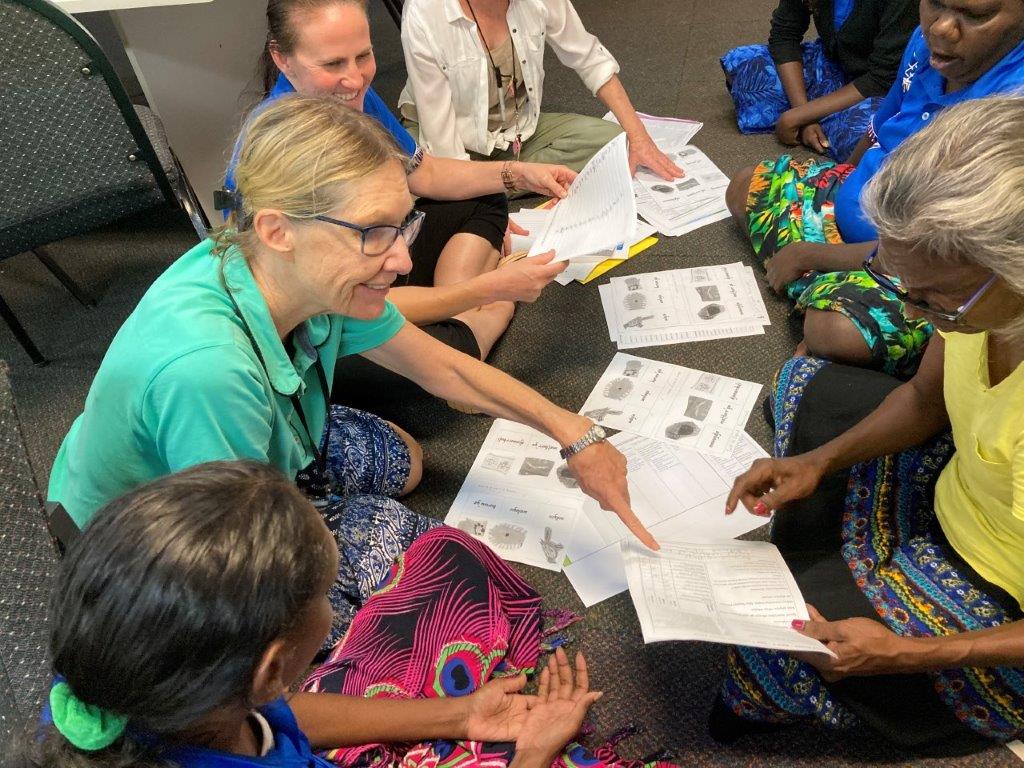 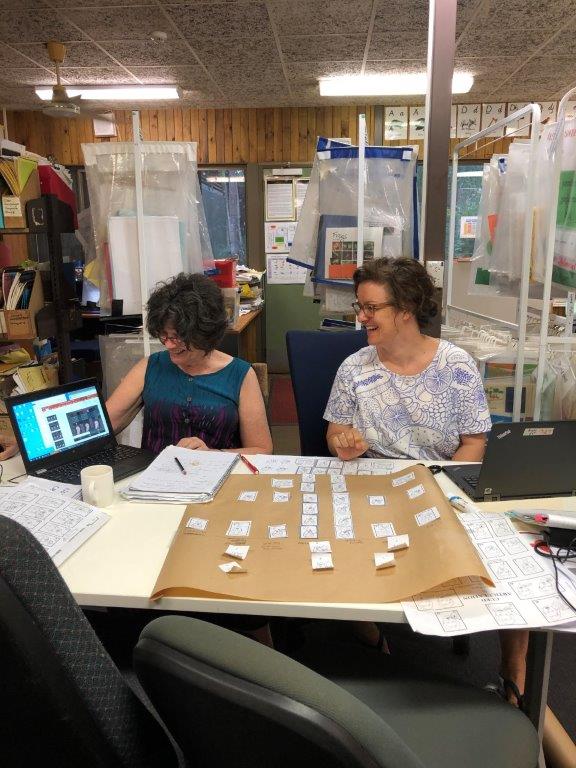 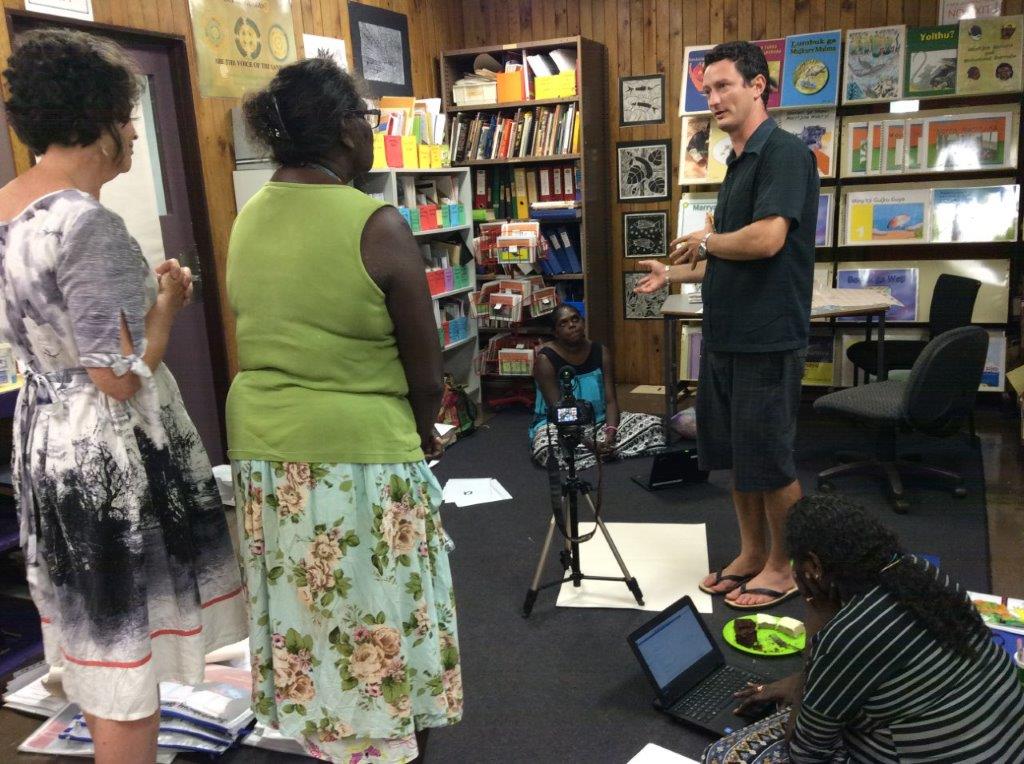 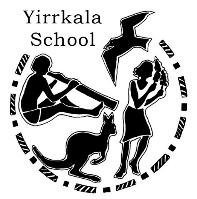 ŊATHU (CYCAD TREE)
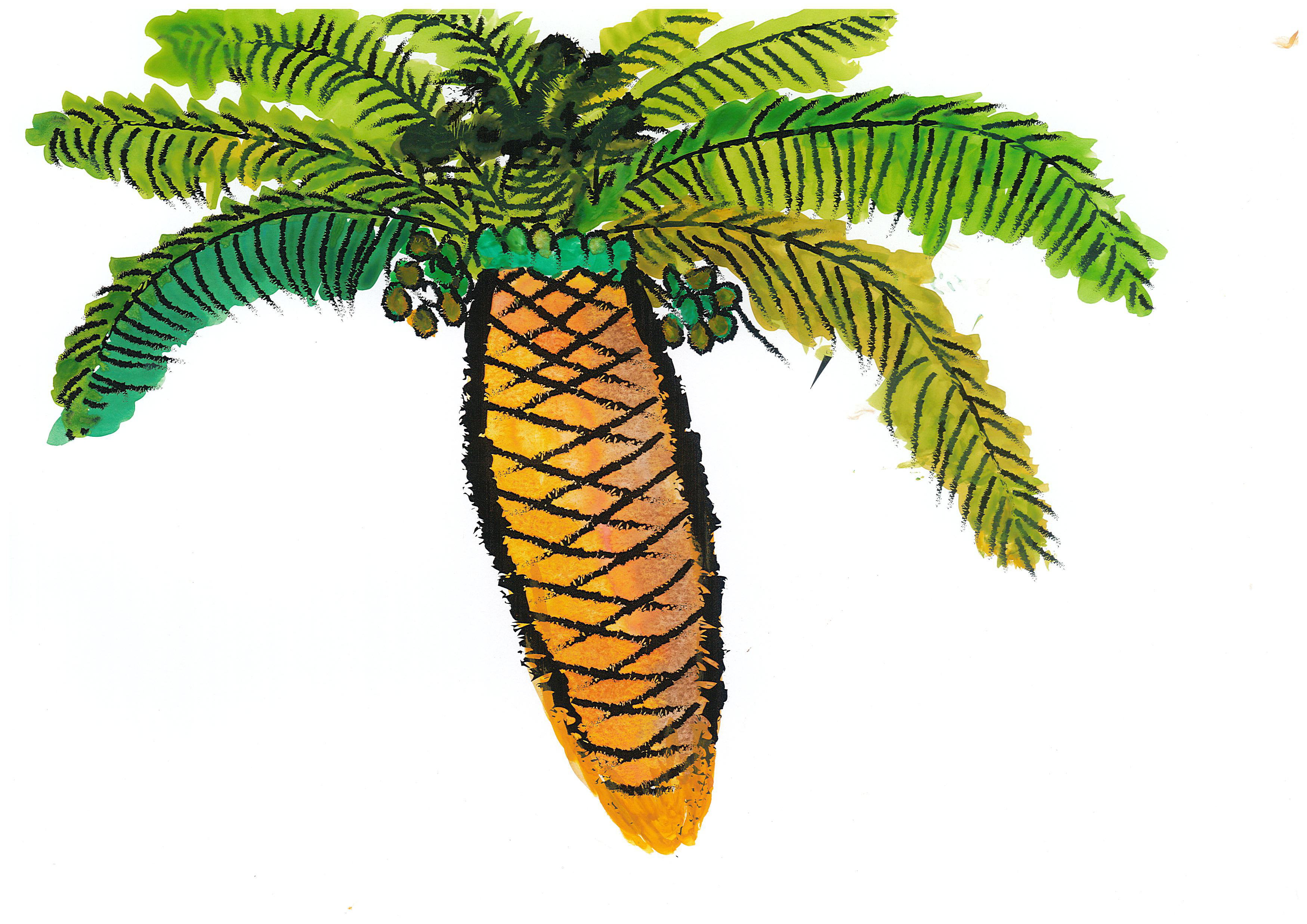 Logging in
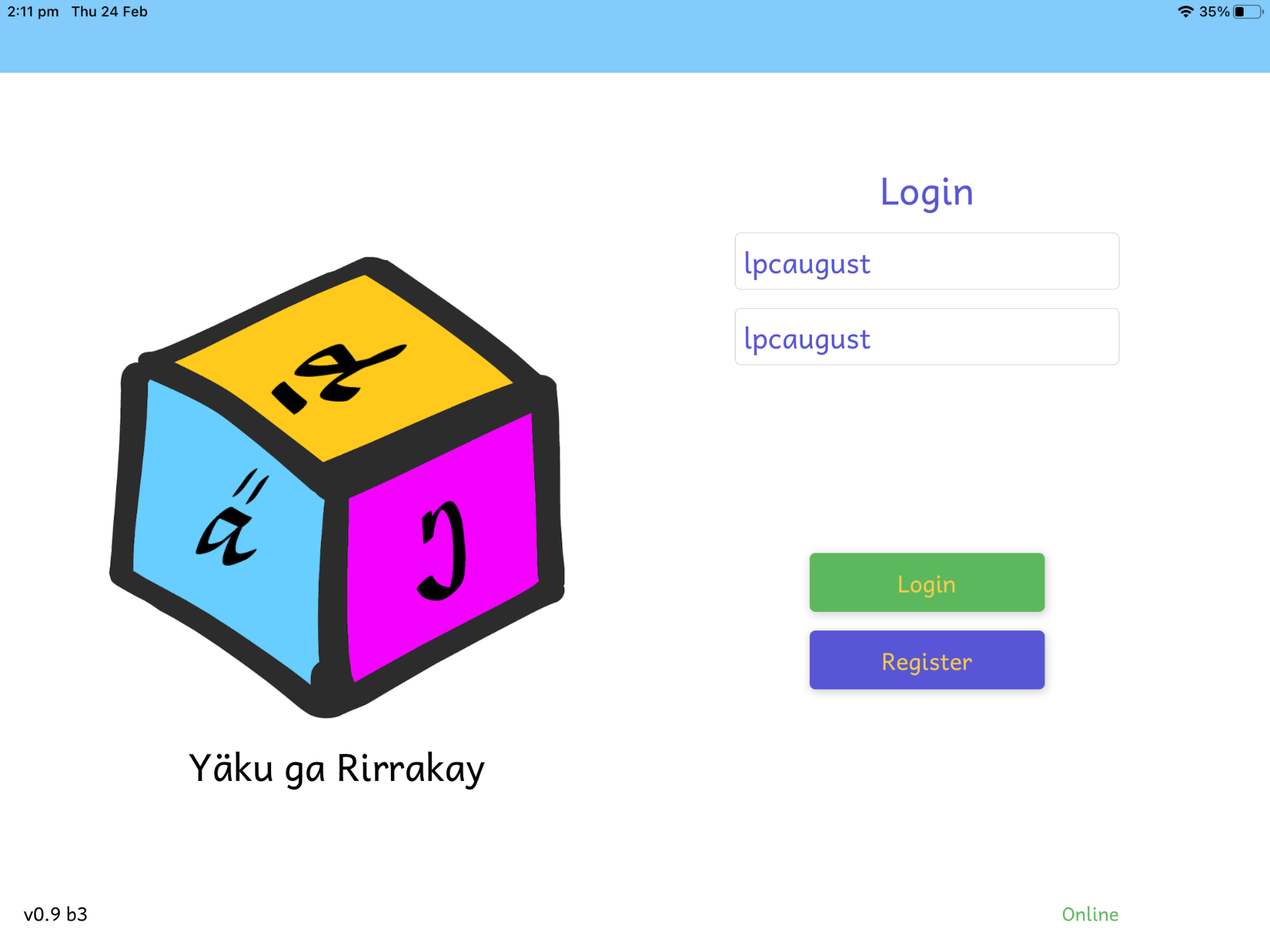 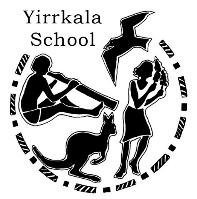 Task Levels 1-2
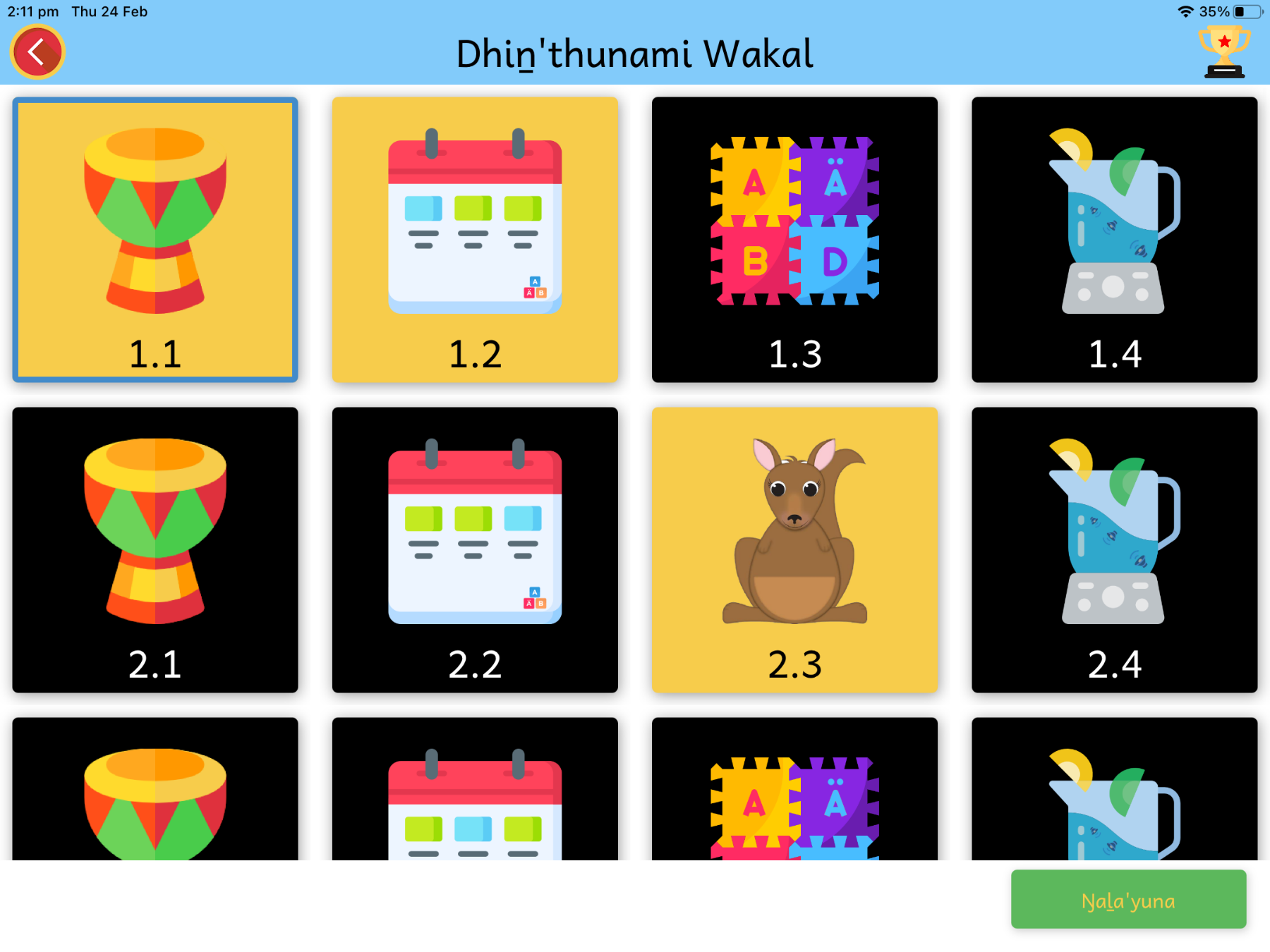 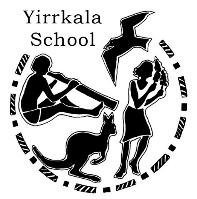 Skills
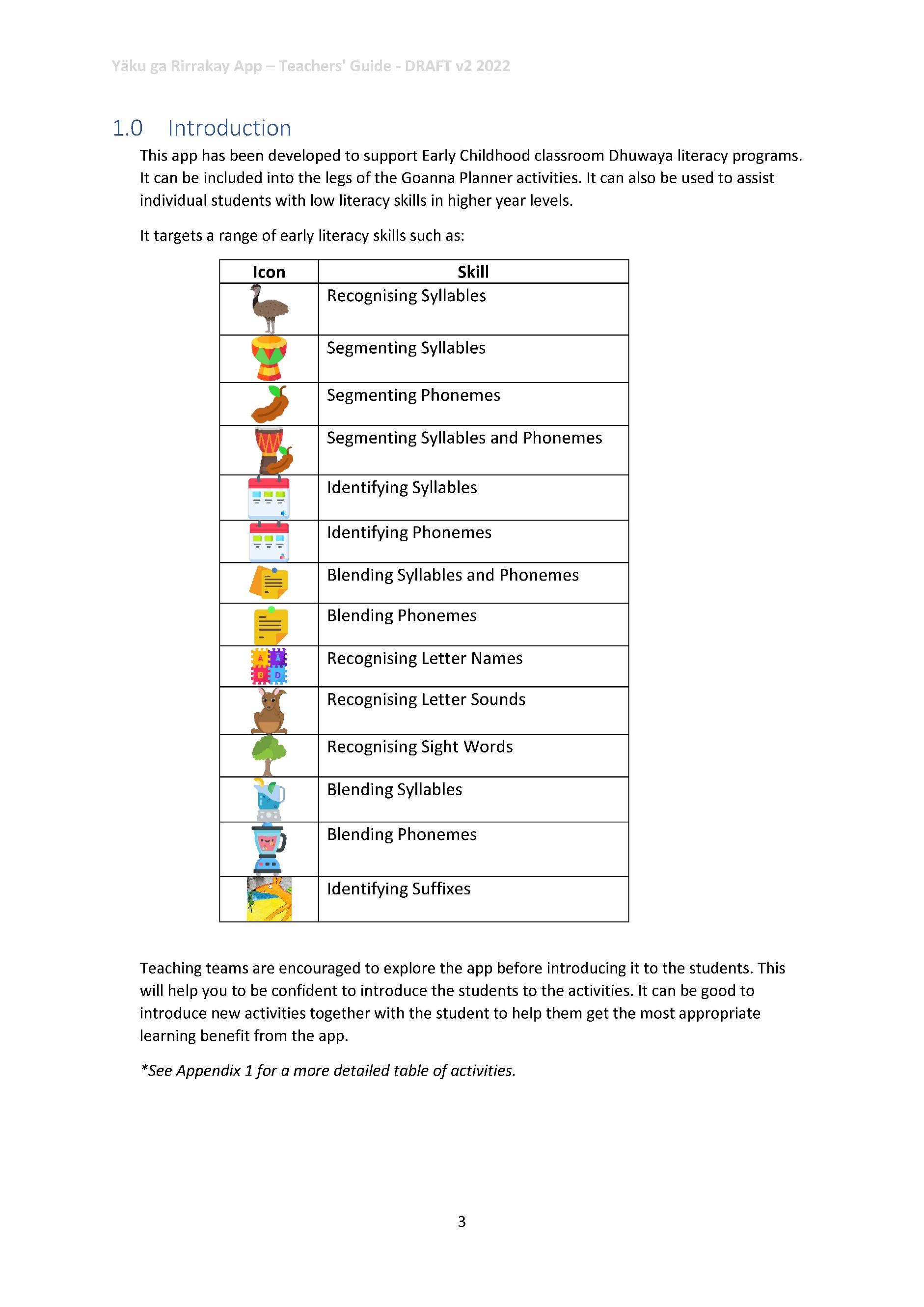 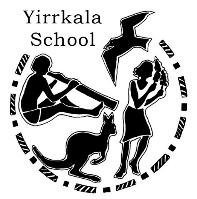 Task – Segmenting Syllables
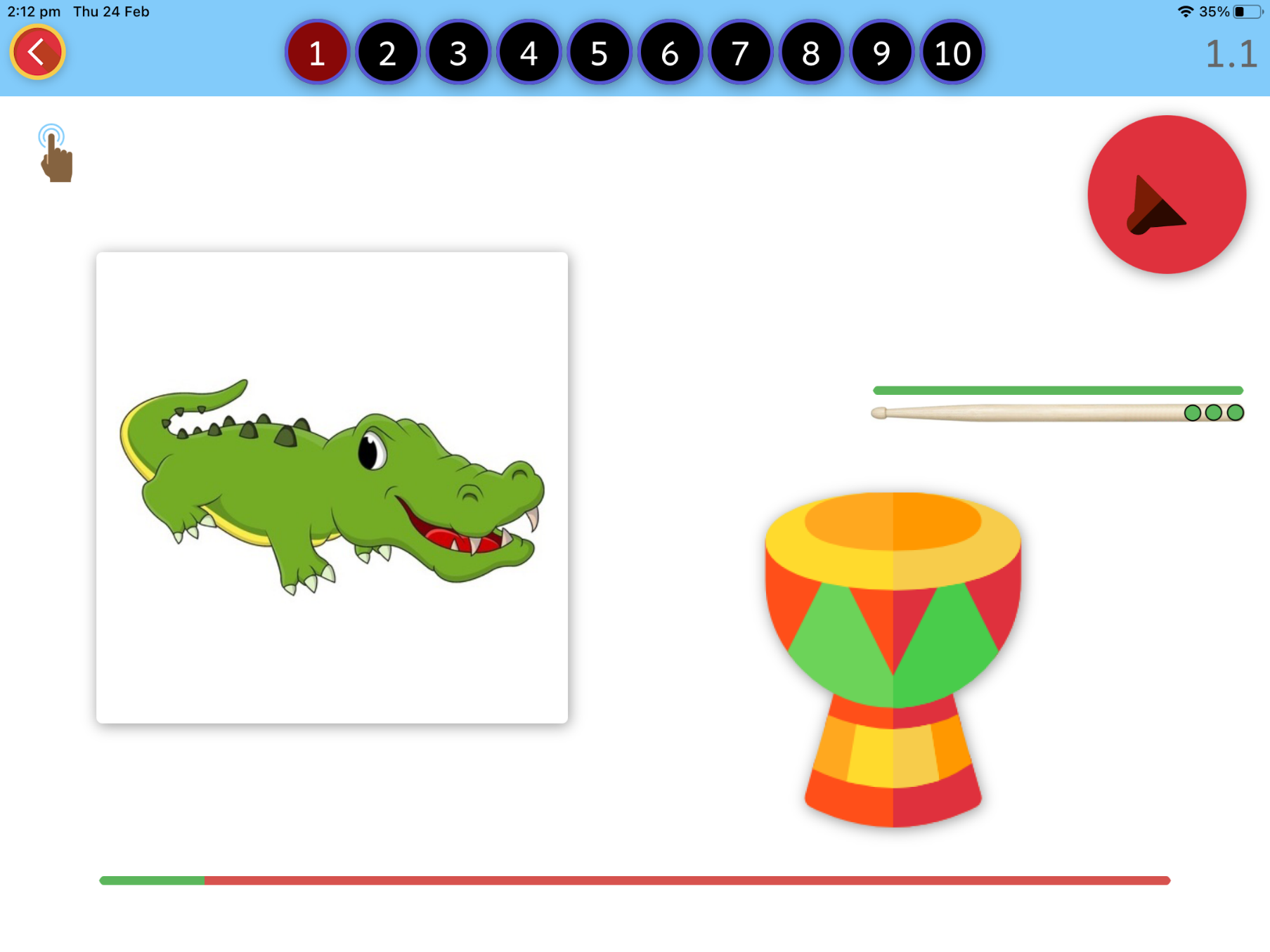 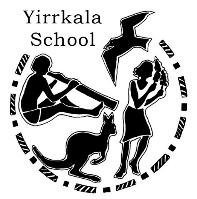 Task – Blending Syllables + Phonemes
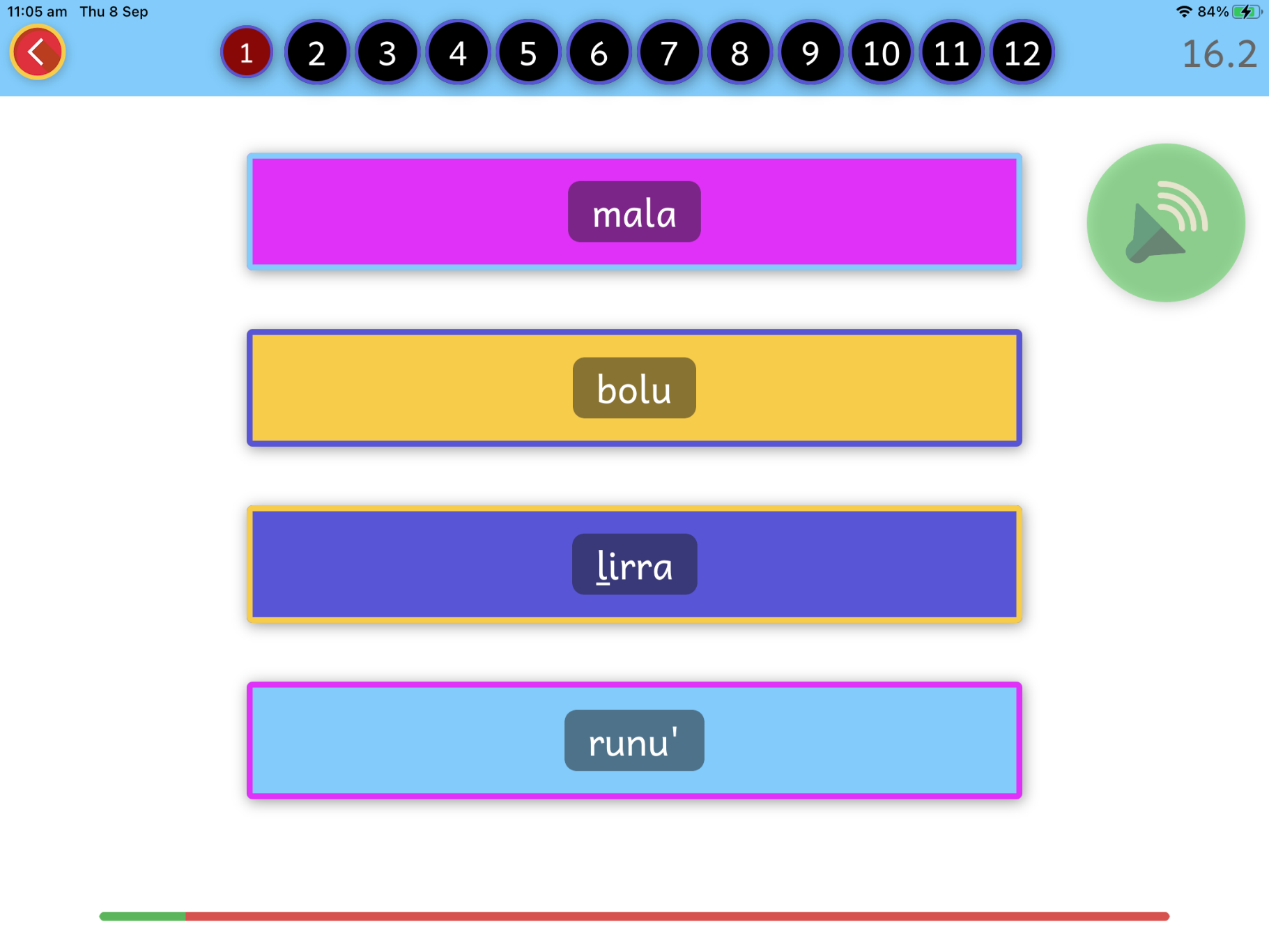 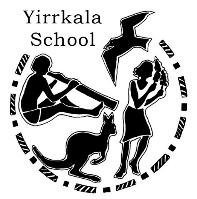 Task – Recognising Letter Names
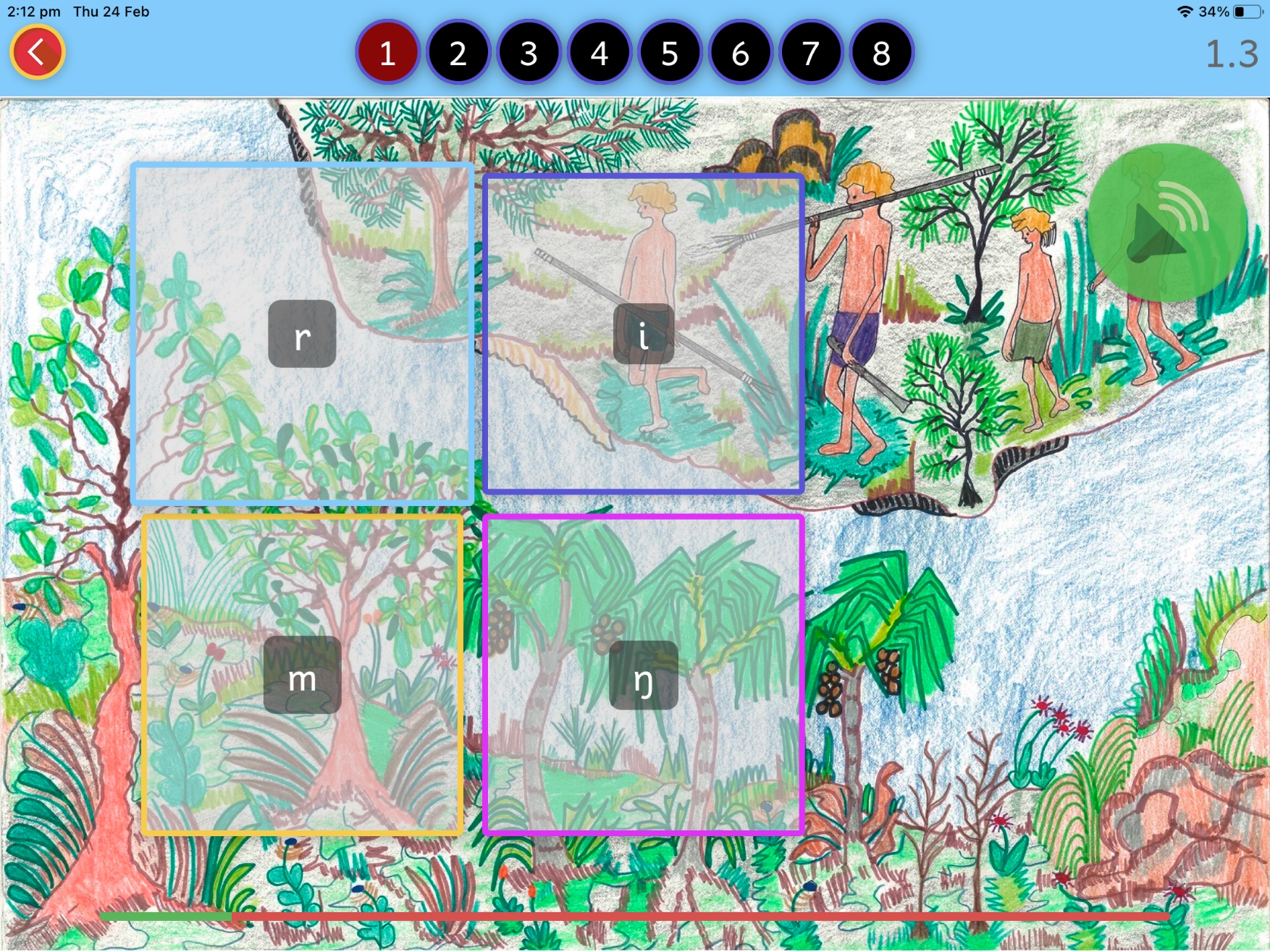 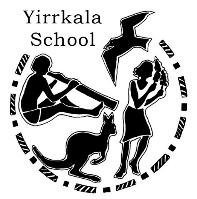 Task – Recognising Letter Sounds
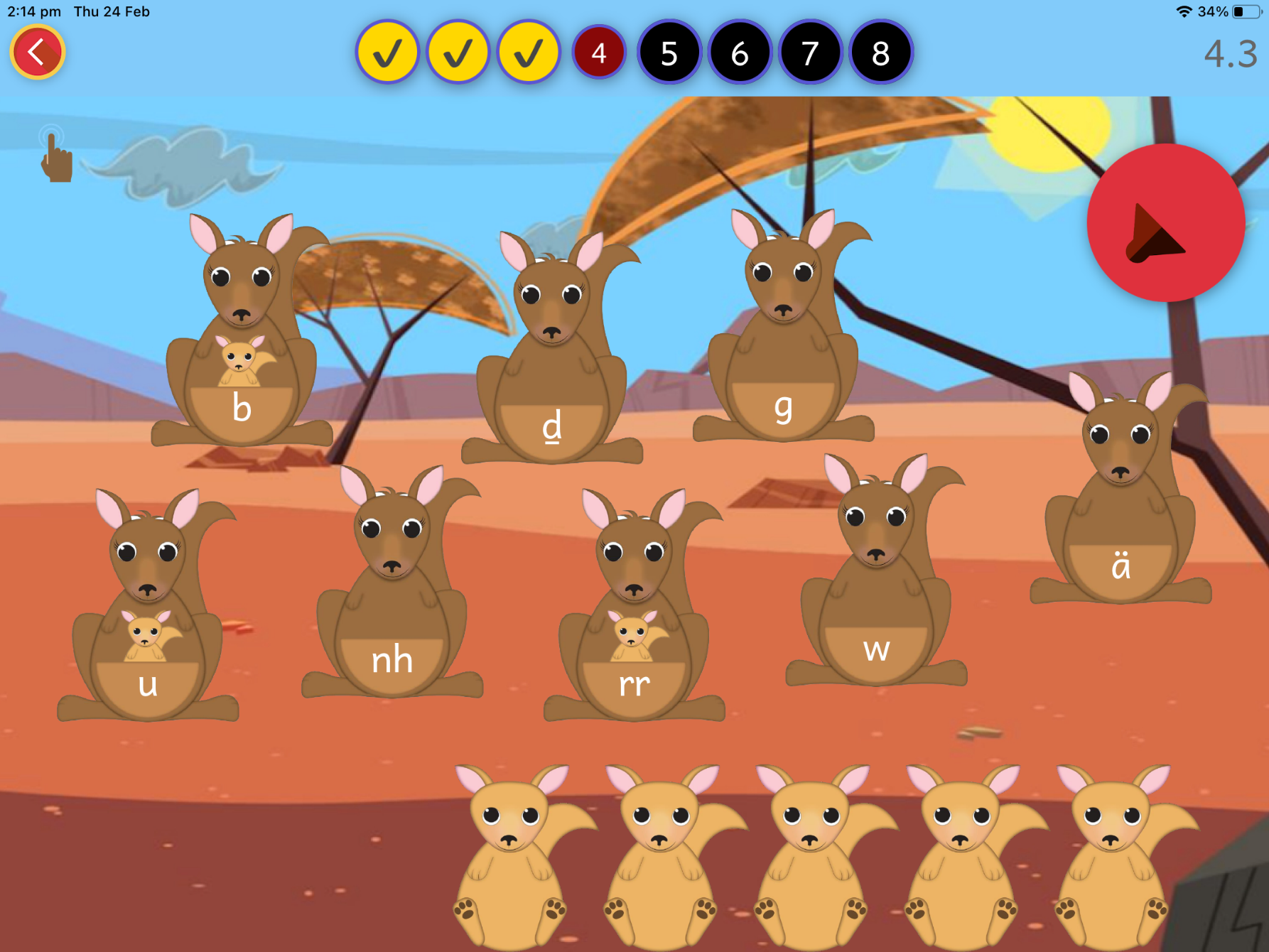 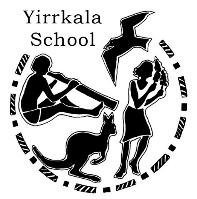 Task – Recognising Sight Words
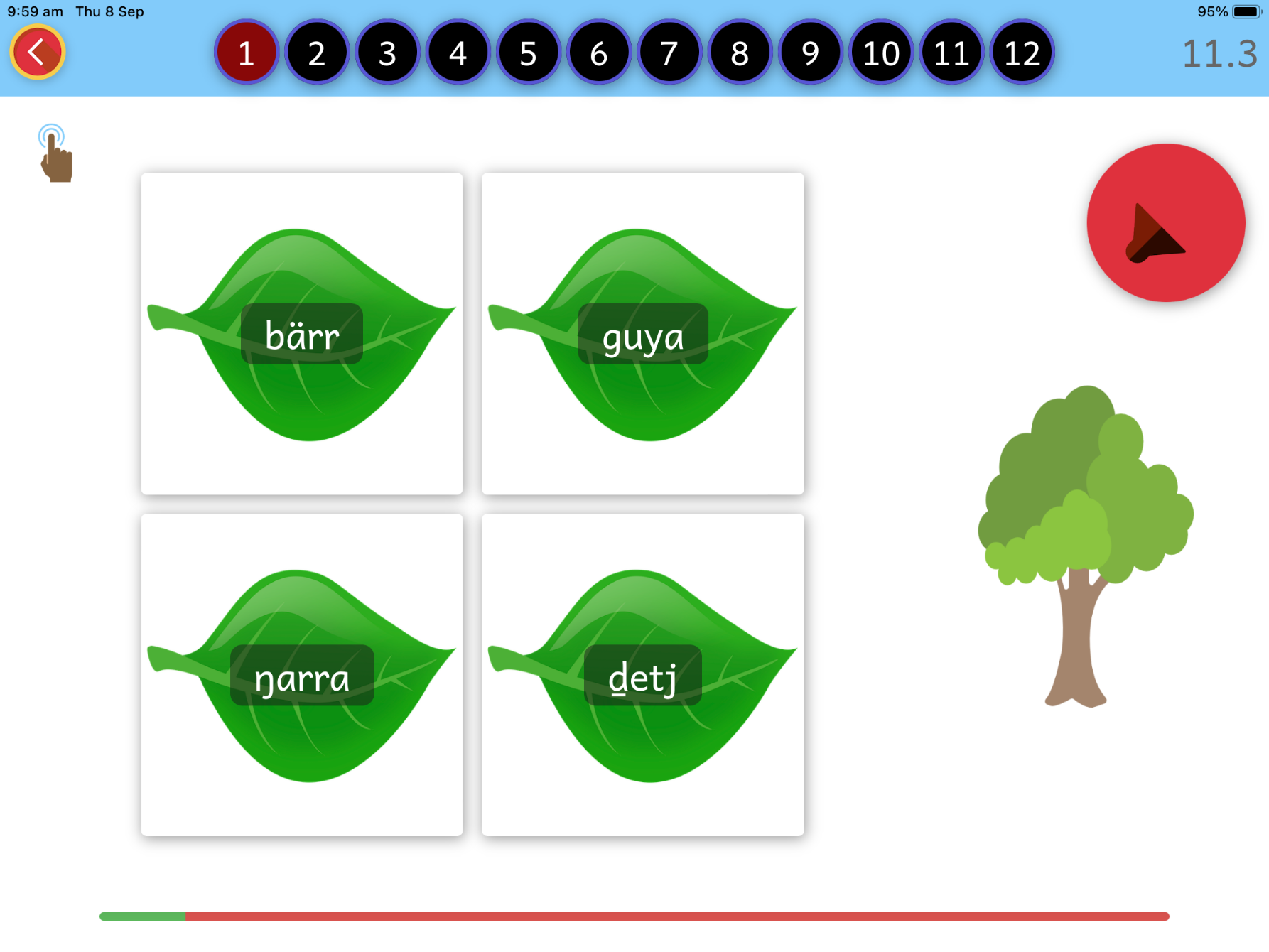 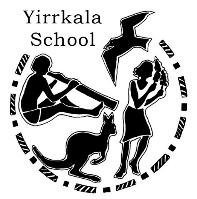 Task – Identifying Suffixes
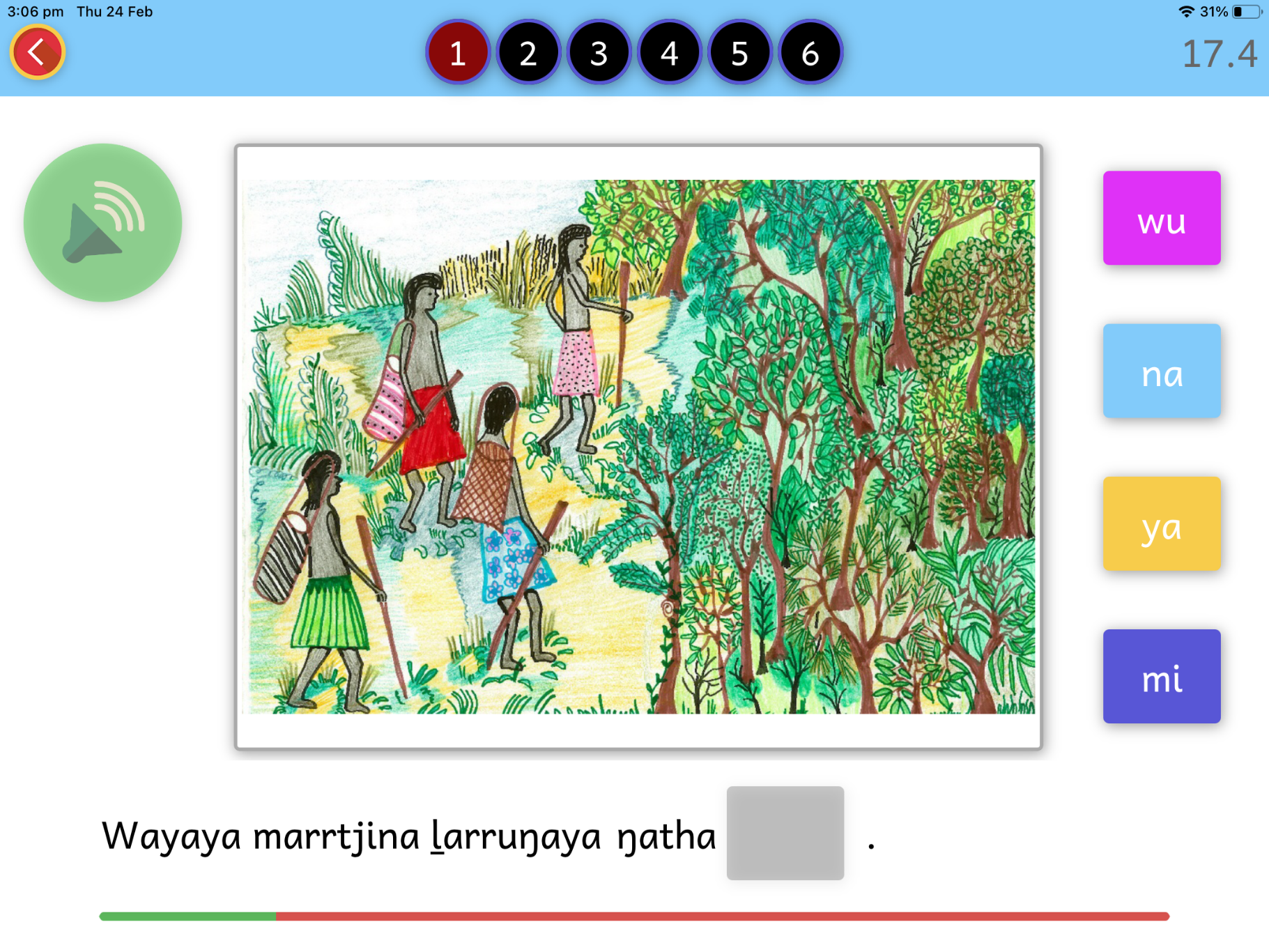 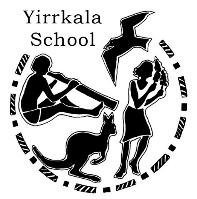 Yäku ga Rirrakay in the classroom
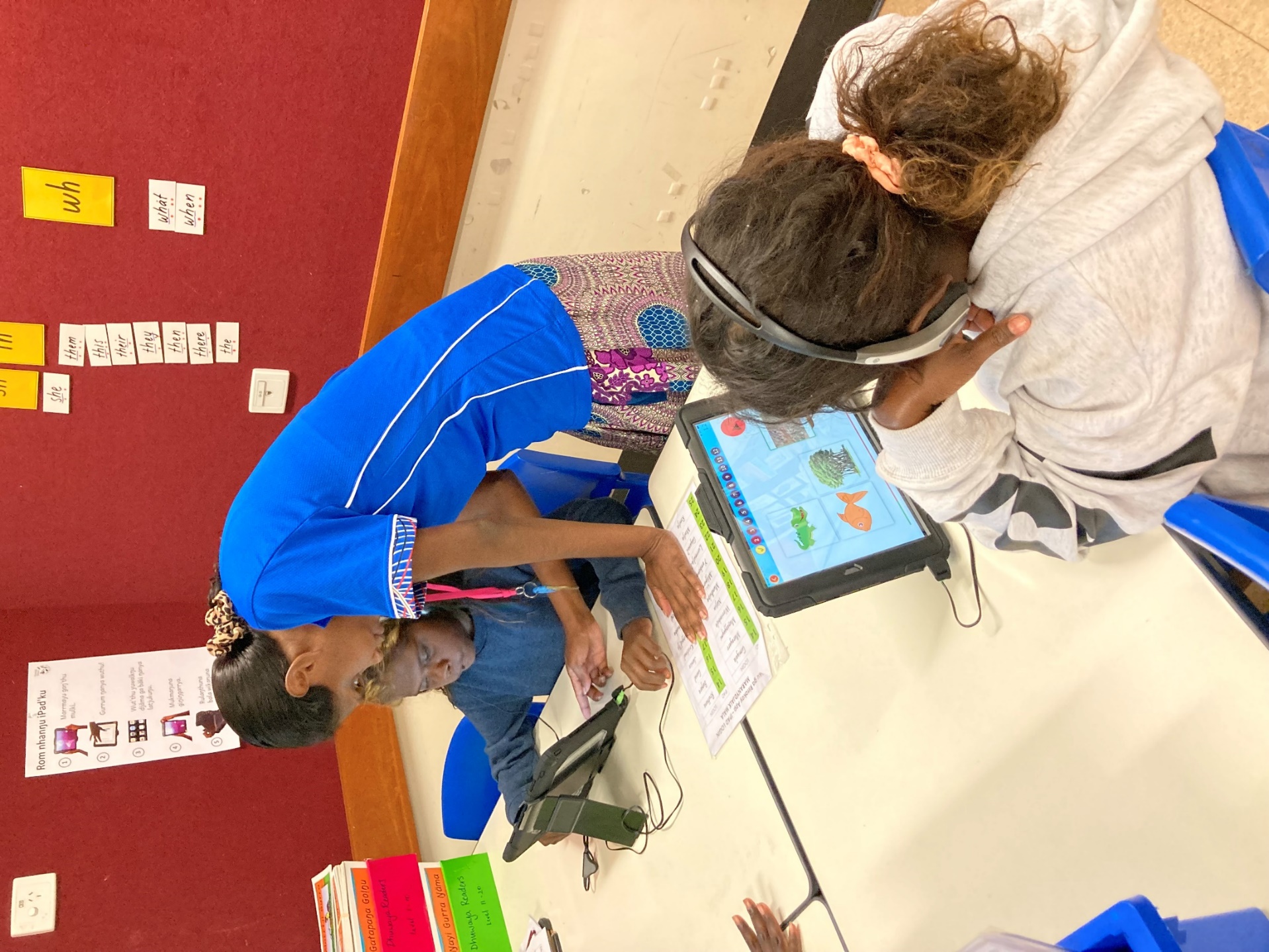 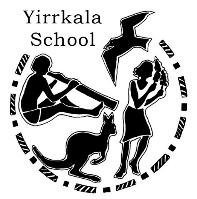 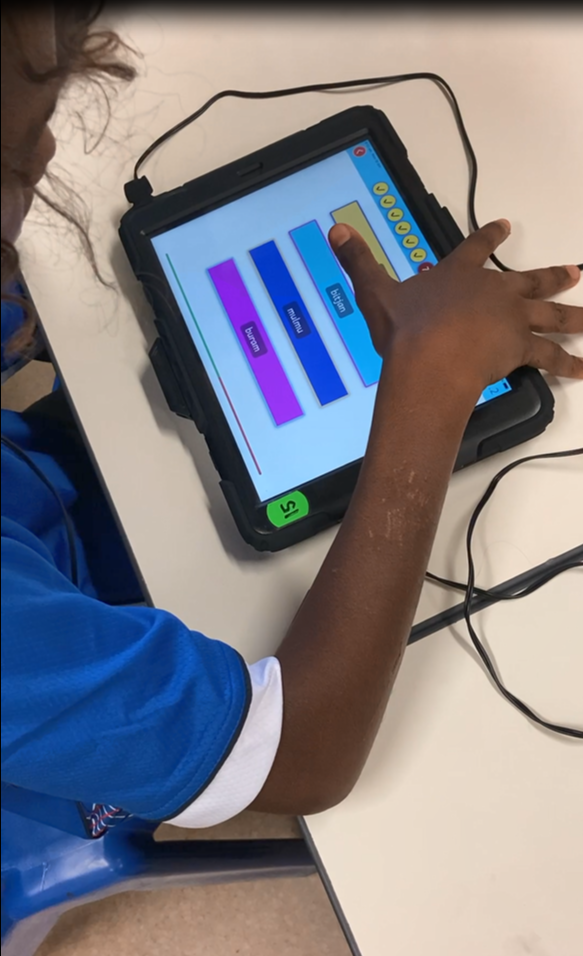 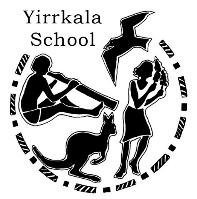 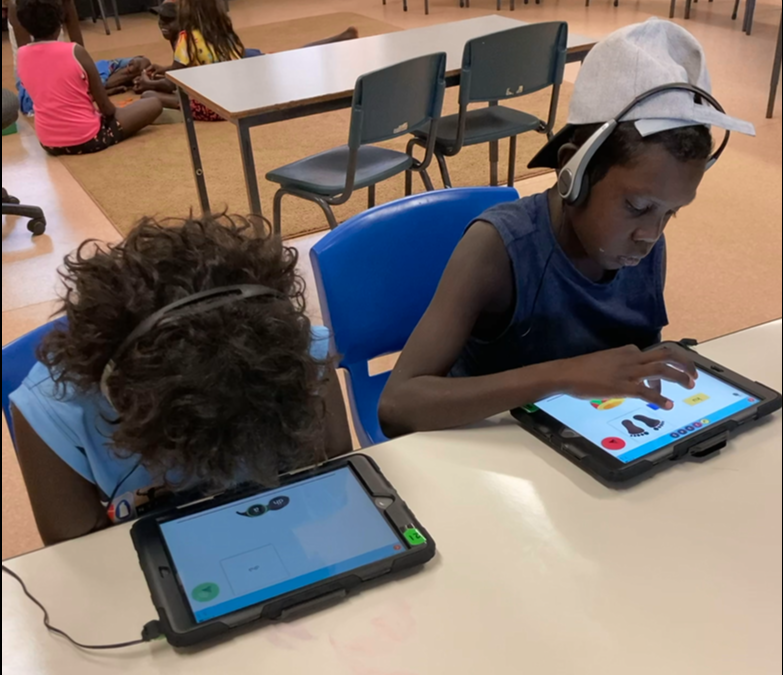 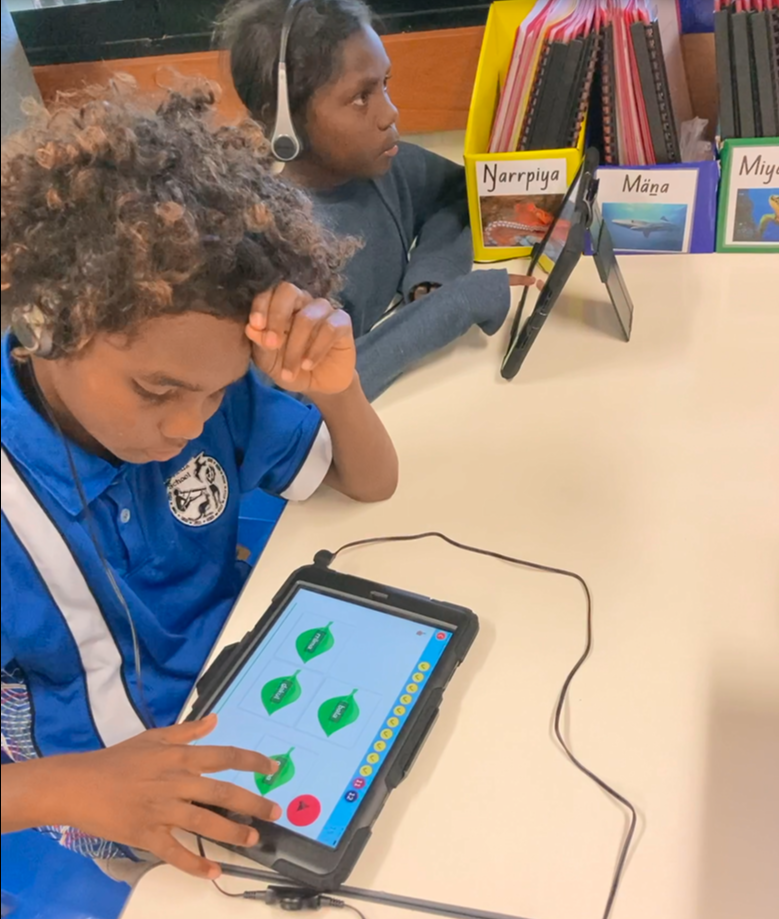 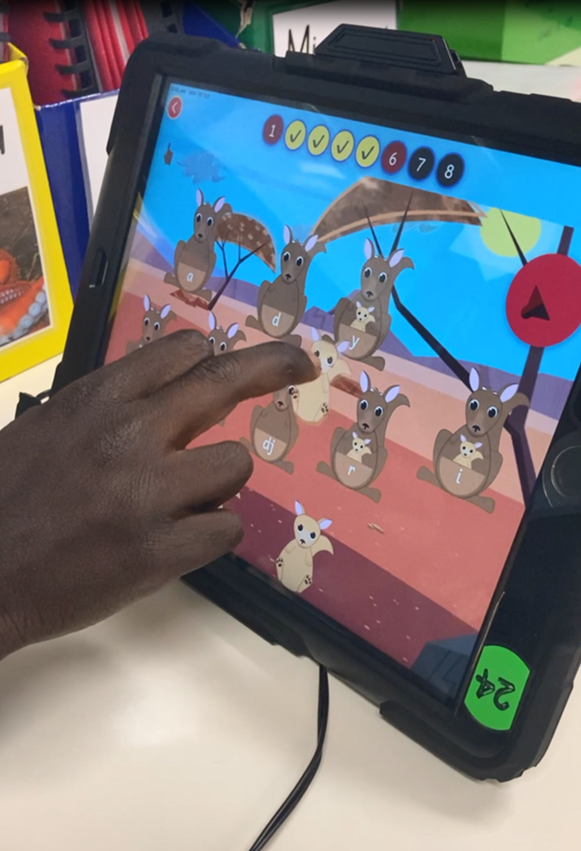 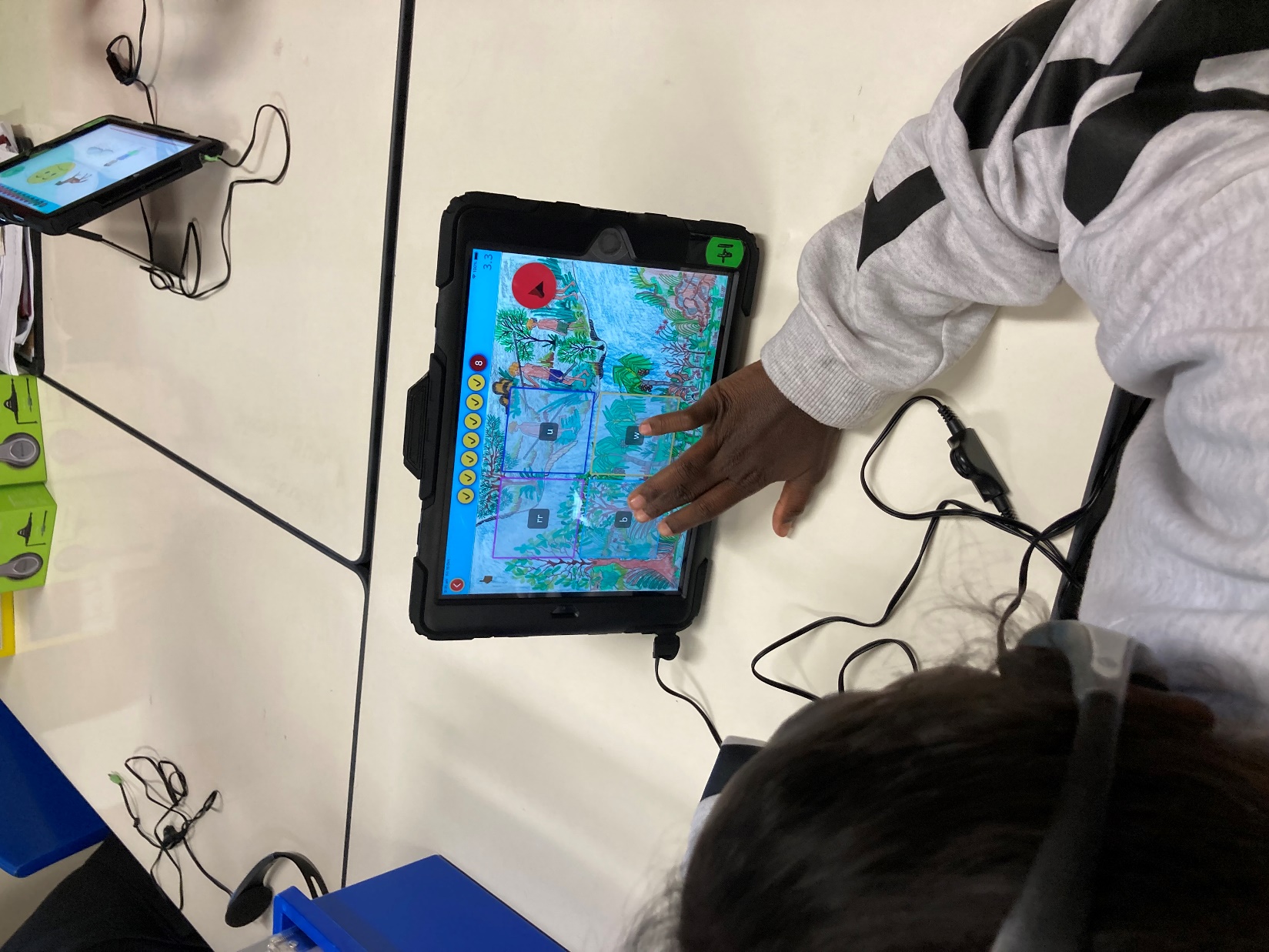 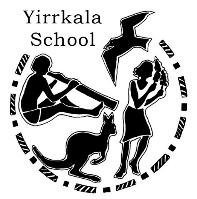 The Journey
After we had the first four levels we tested them on the students and then had to make lots of changes:
the app froze
it had glitches
there were lots of changes
After ten levels we restructured some of the levels and the vocabulary; this involved many re-recordings of sound files
And then we retested and made further changes; Jake liaised with Fardin and the rest of us focused on the content
It was a long journey with lots of laughs and as we were all in different places as progress was slow and we worked on the app when we were all in Yirrkala
we all learnt a great deal and hope the app will be a useful classroom tool to help the students with their reading now and into the future.
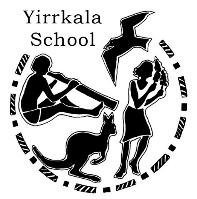 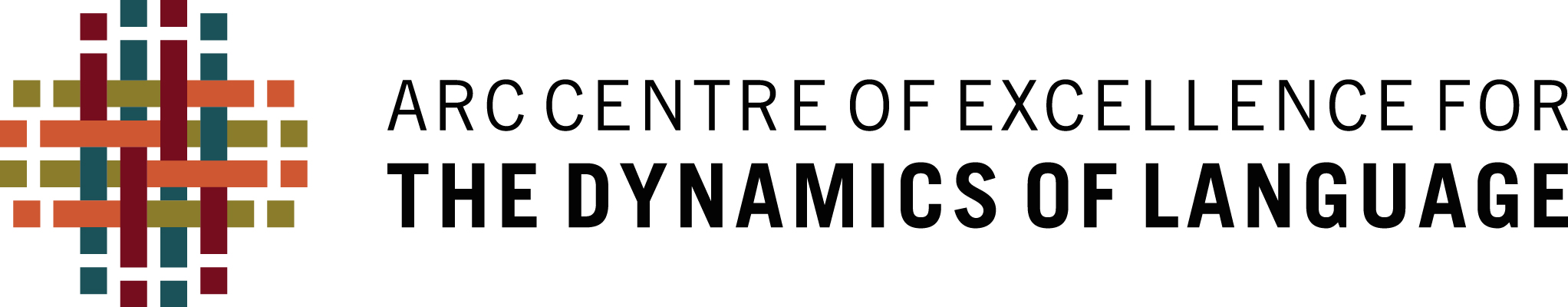 The Journey
After we had the first four levels we tested them on the students and then had to make lots of changes:
the app froze
it had glitches
there were lots of changes
After ten levels we restructured some of the levels and the vocabulary; this involved many re-recordings of sound files
And then we retested and made further changes; Jake liaised with Fardin and the rest of us focused on the content
It was a long journey with lots of laughs and as we were all in different places as progress was slow and we worked on the app when we were all in Yirrkala
we all learnt a great deal and hope the app will be a useful classroom tool to help the students with their reading now and into the future.
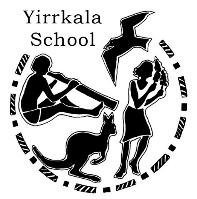 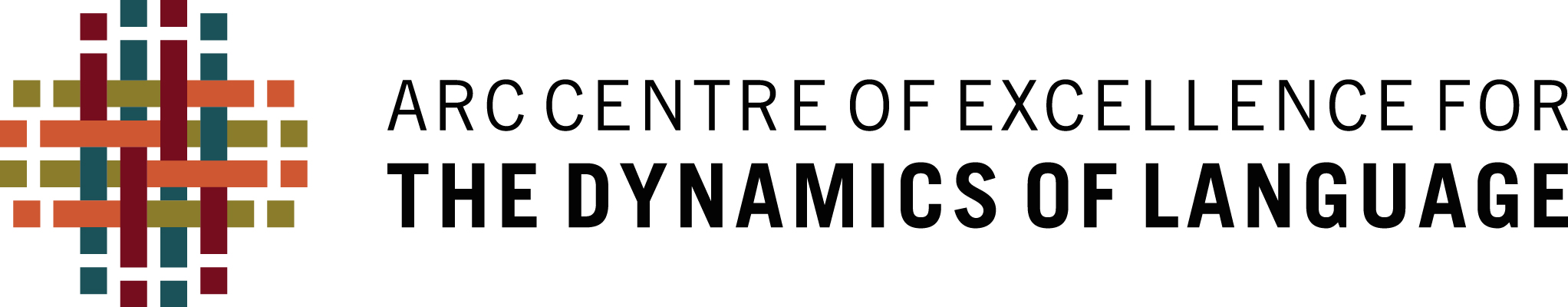 The Challenges
In Dhuwaya most sound link to one letter but some link to two; these have spelling rules which are a later step in literacy learning 
We needed target words, sounds, syllables and suffixes that did not need that knowledge to select the right answer 
We needed to include suffixes that change meaning e.g. Yirrkala > Yirrkalayi (to Yirrkala)
We needed to decide the best Dhuwaya words to use to help the children: also an ongoing part of training for Yolŋu educators 
Glottal stops were a challenge: Yolŋu often use them in list so when we recorded words in lists they often included glottal stops not used in normal speech
So in the rerecordings it was important not add a glottal stop – lots more recording and uploading to be done
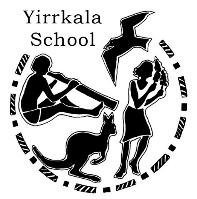 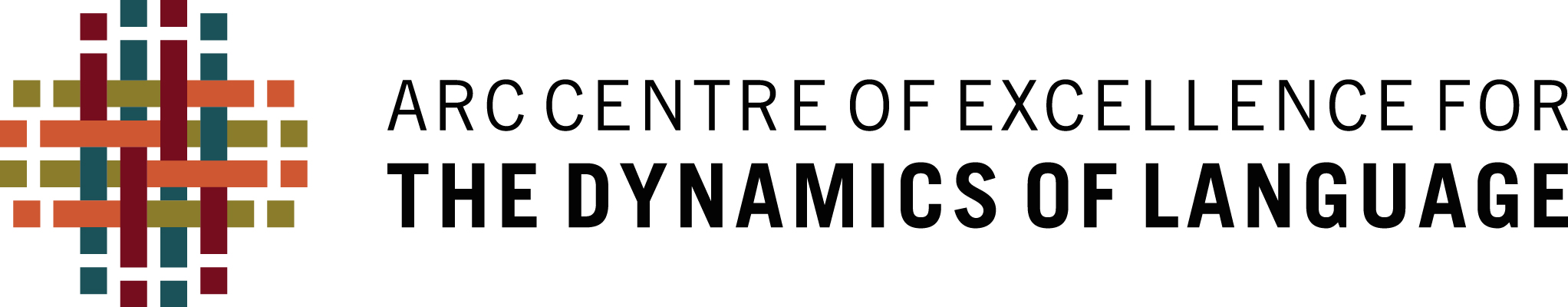 [Speaker Notes: but these correspond to sounds much better than English]
Yolŋu Dhäruk Rirrakay
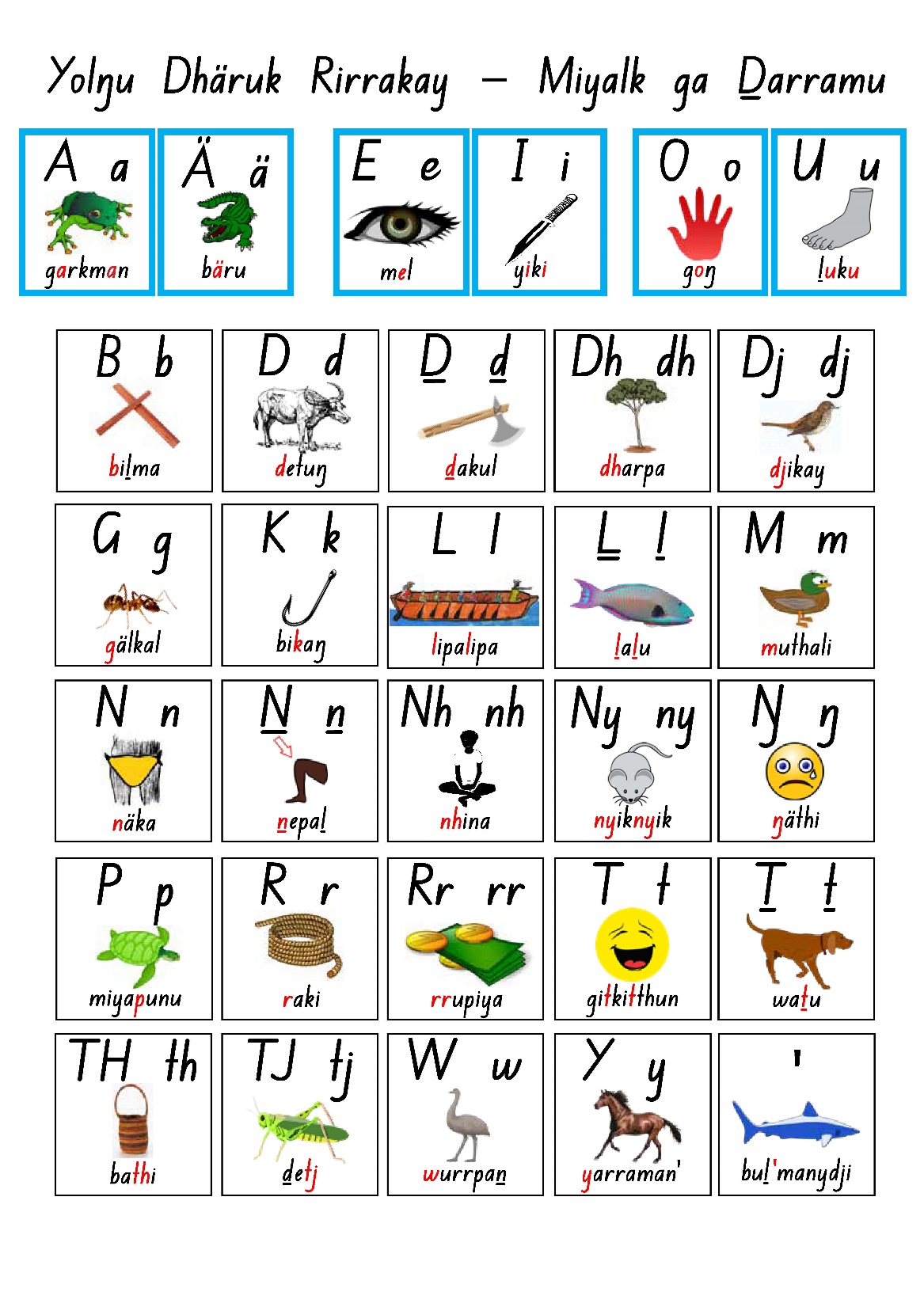 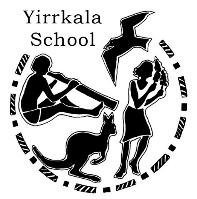 All instructions are in Dhuwaya
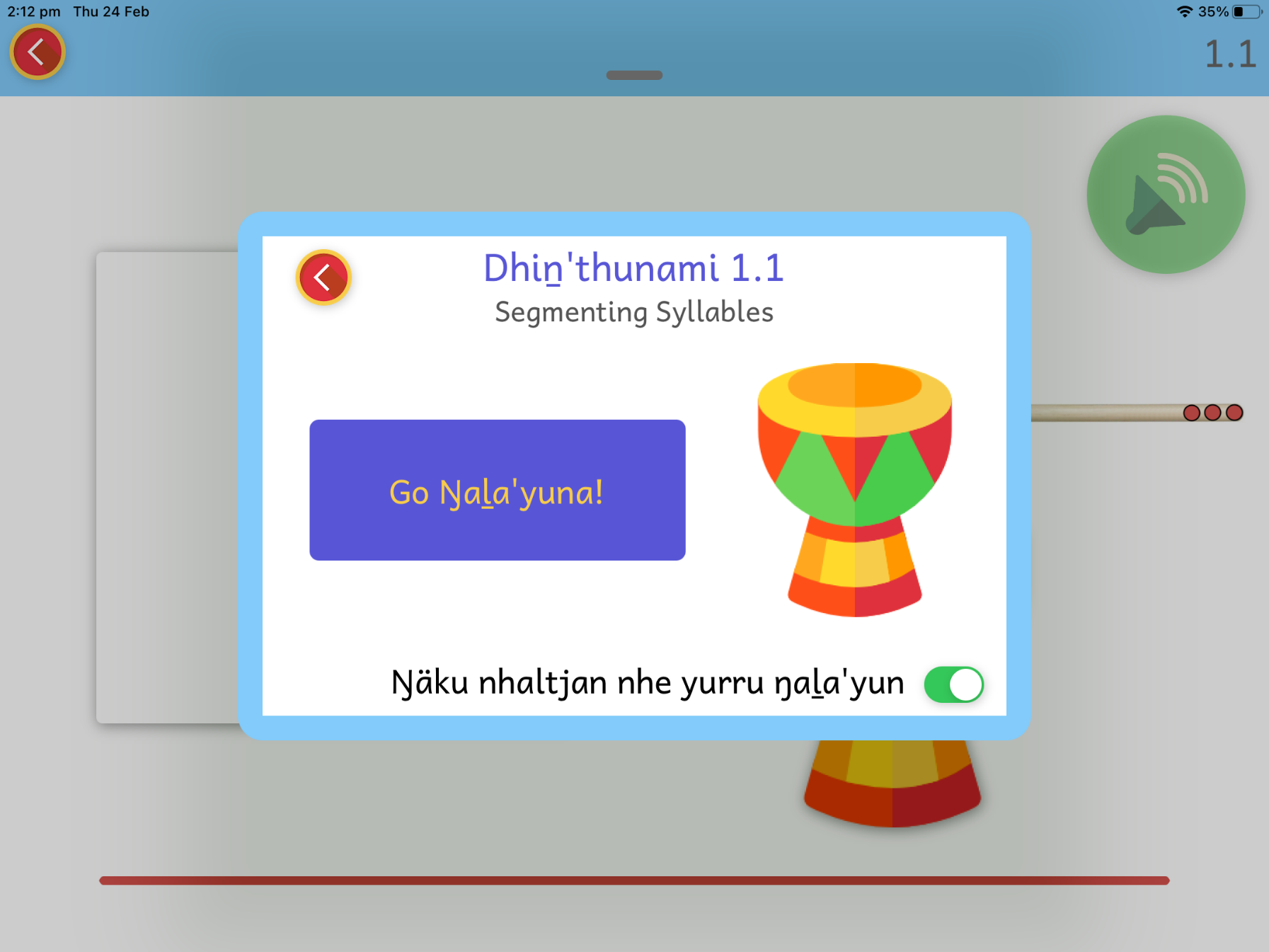 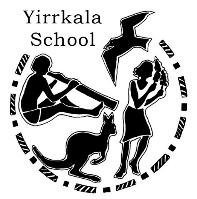 Yolŋu Colours
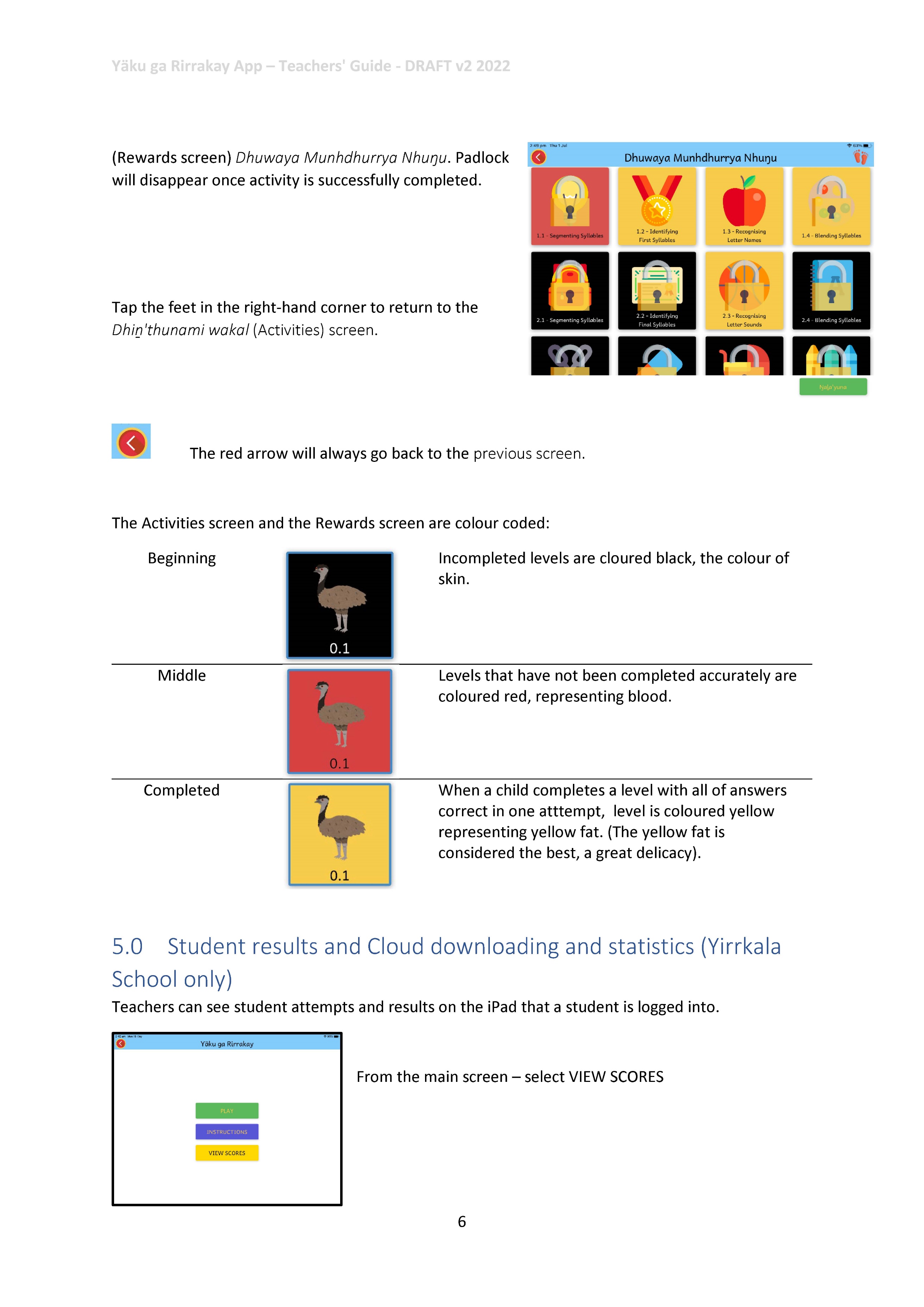 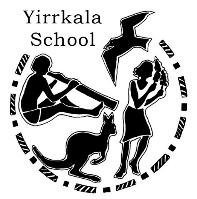 Yolŋu names for the iPad
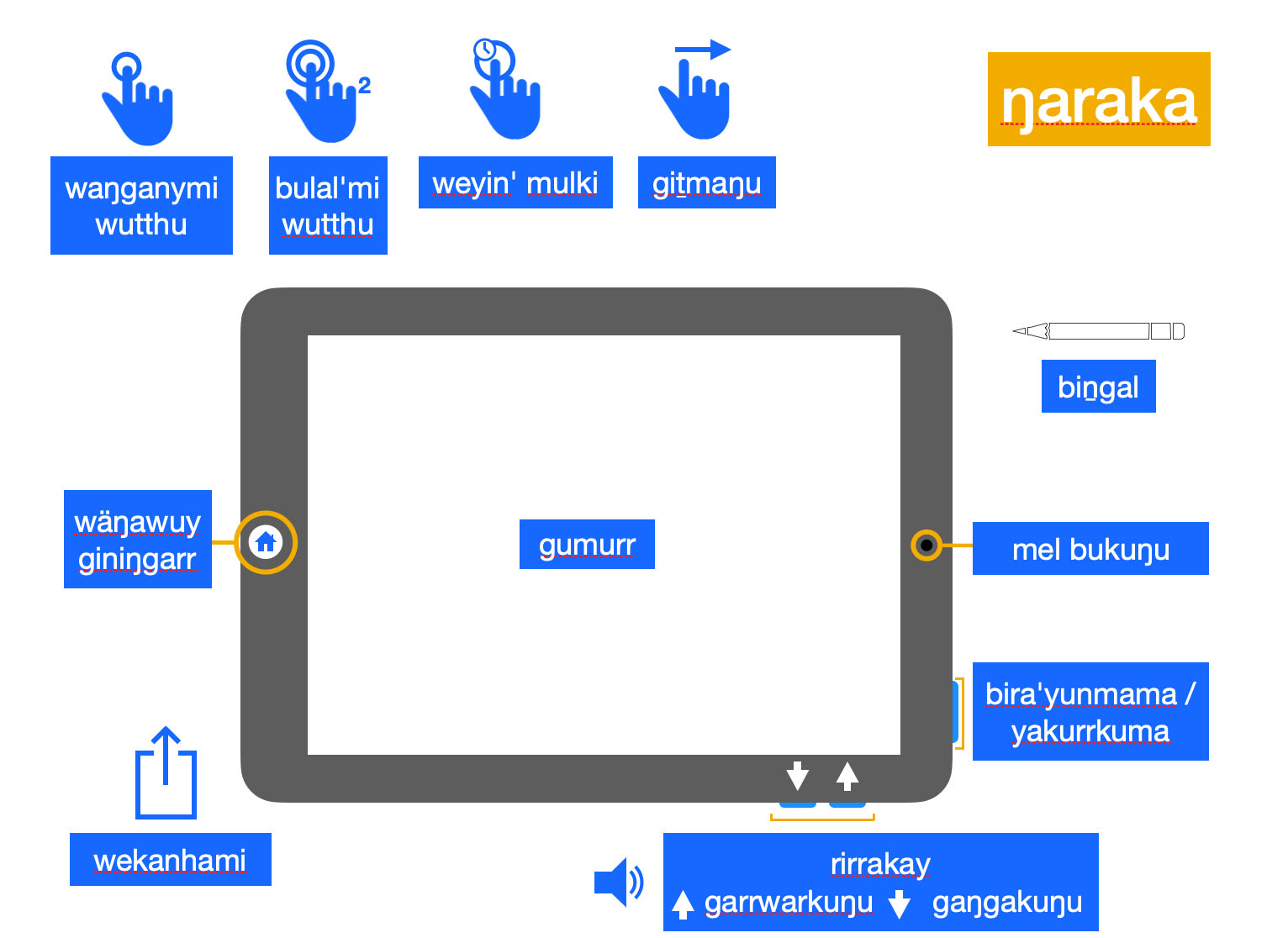 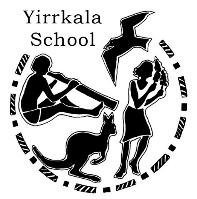 In the end
We did it!
The kids love it!
We will soon do a validity study to see what difference it makes; we were unable to do this because of COVID
This may involve more changes, but we hope not too many


We hope you enjoy playing with it!
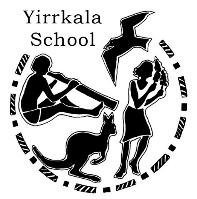 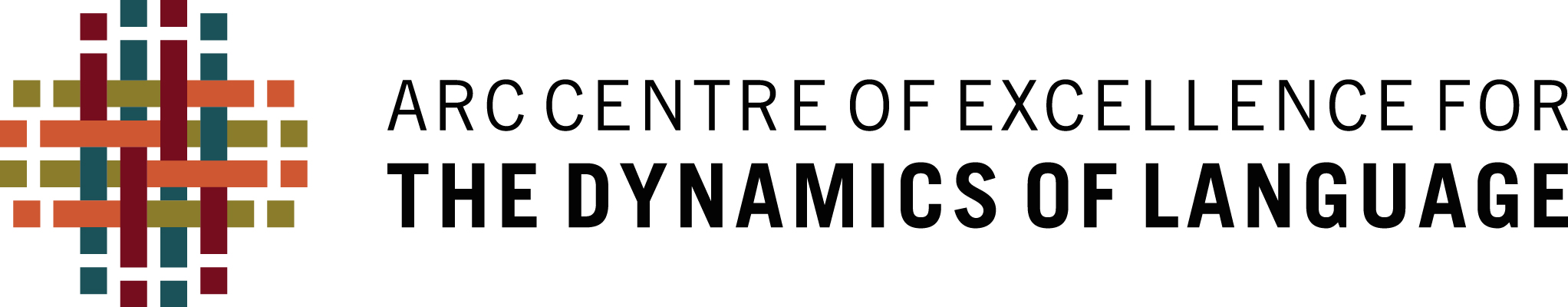 [Speaker Notes: but these correspond to sounds much better than English]
Paper about the App - 2022
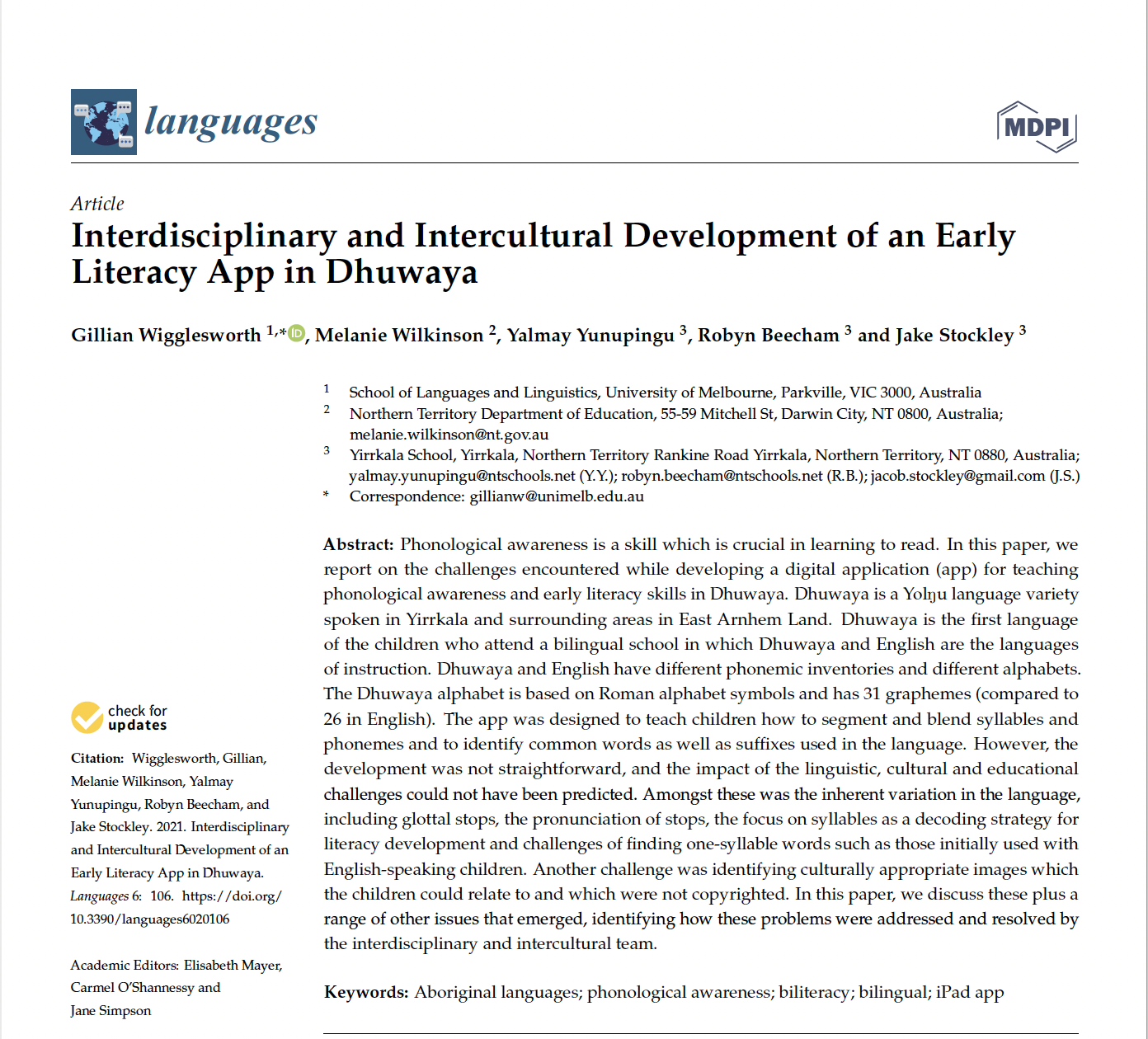 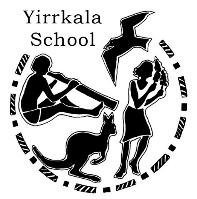